Color!Light must be present to see color
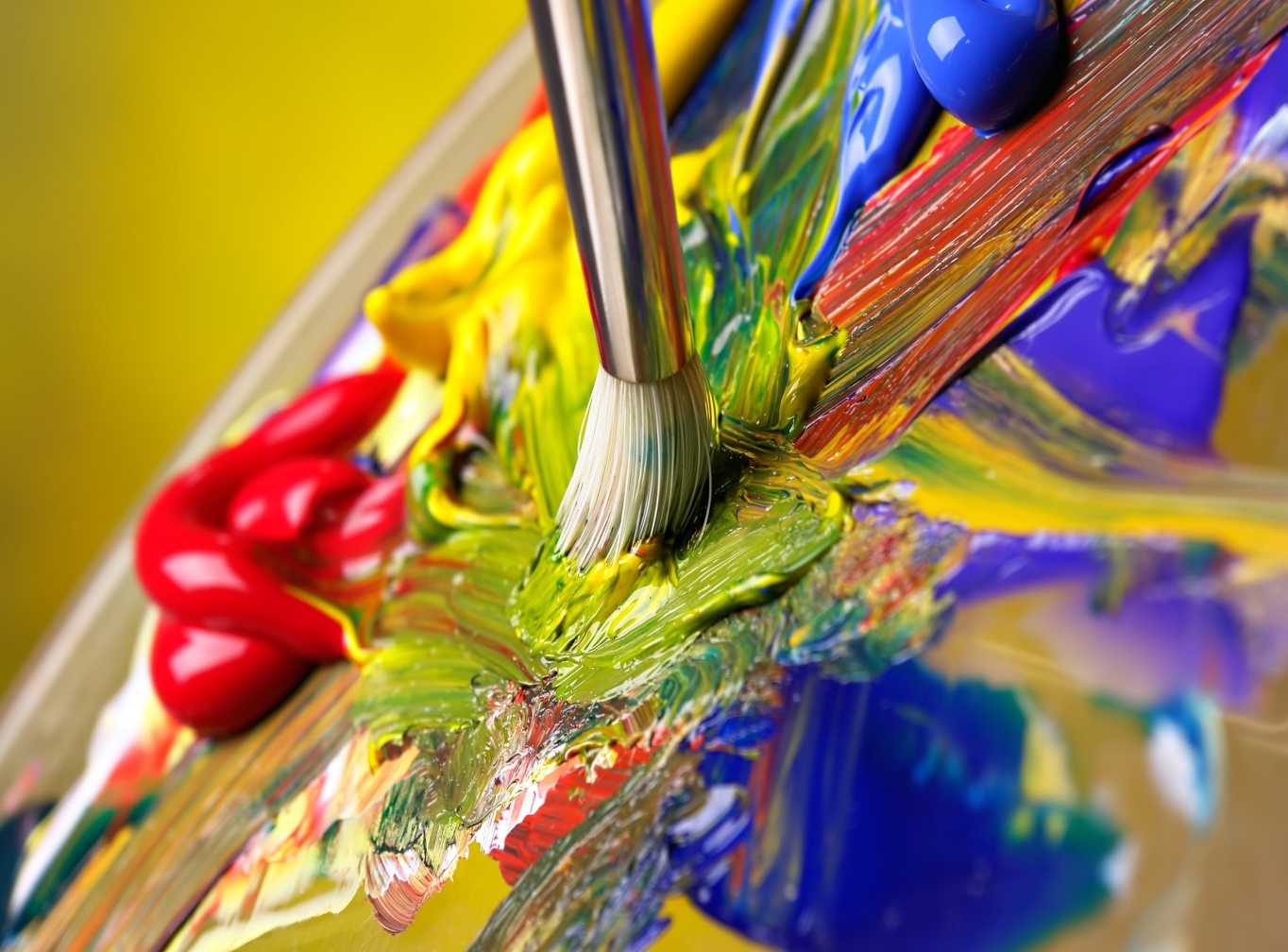 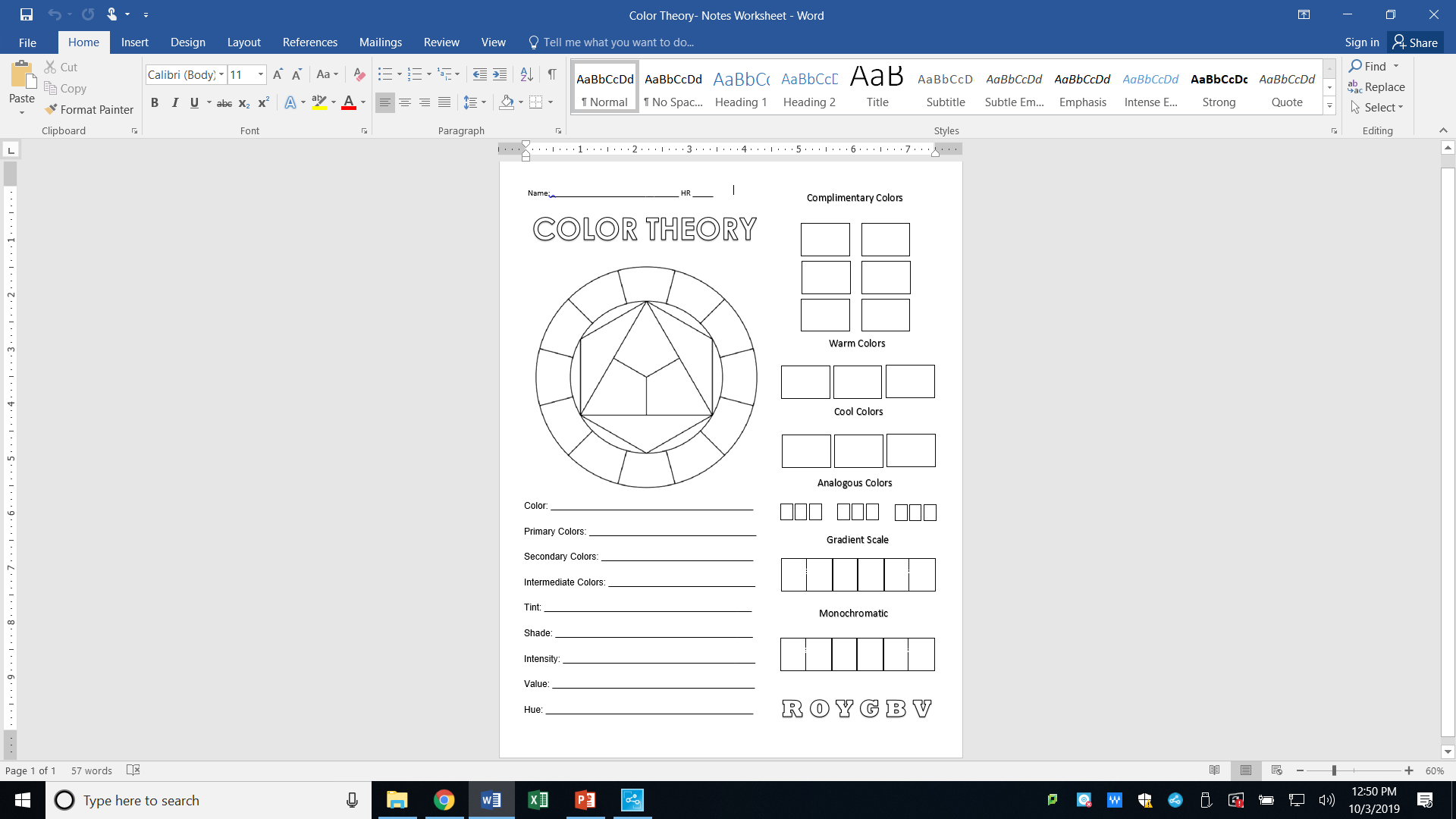 Color Code the Color Wheel
Red
	Violet	              Orange



	     Blue	         Yellow
		
	               Green
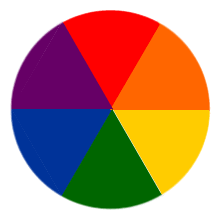 Primary Colorsthese colors make all the colors on the color wheel
Yellow
Blue
Red
Secondary Colorscolors made from the primary colors
Orange
Green
Violet/Purple
Intermediate Colorscolors made from a primary & secondary color
Yellow-Green
Yellow-Orange
Red-Orange
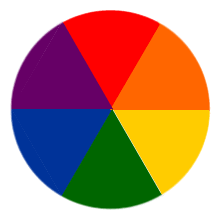 Blue-Green
Red-Violet
Blue-Violet
Complimentary Colorsopposite from each other on the color wheel
Yellow
Blue
Red
Green
Orange
Violet/Purple
Sports Teams useComplimentary Colors
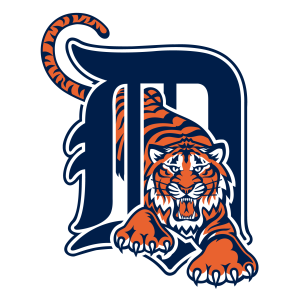 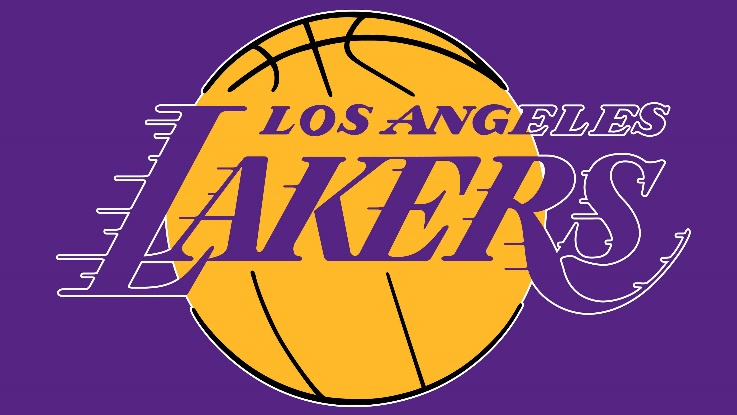 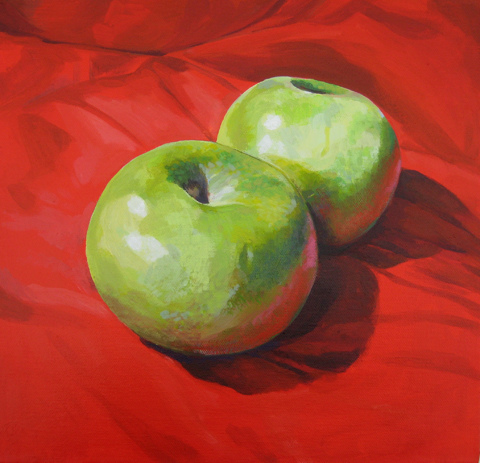 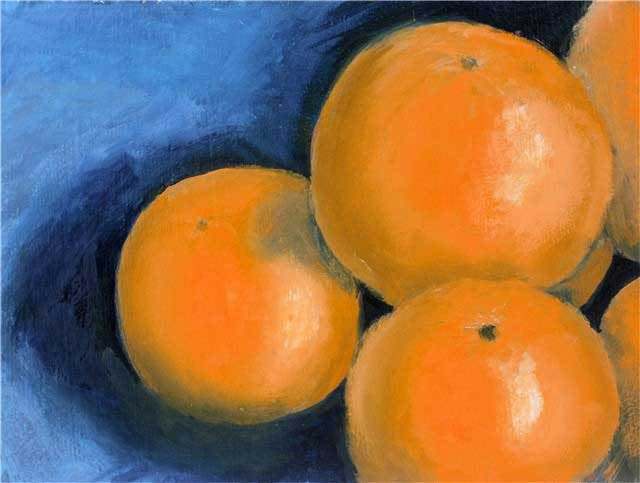 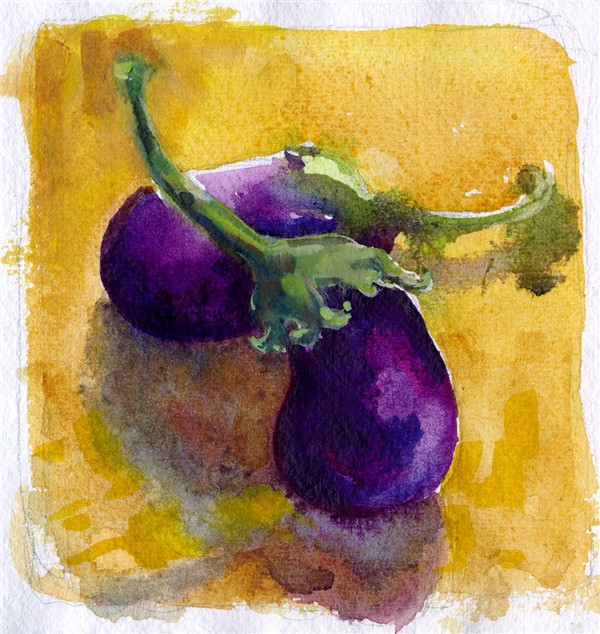 Warm Colors
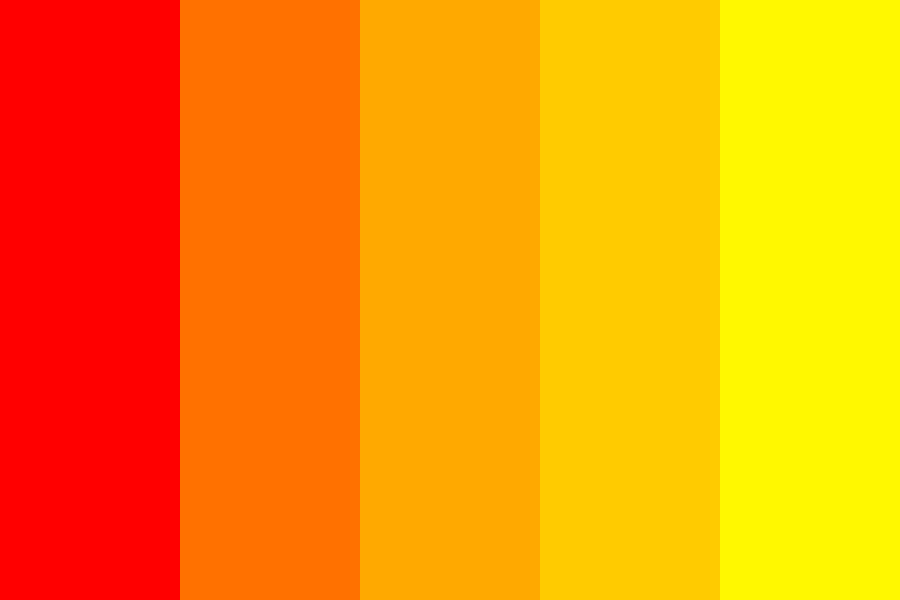 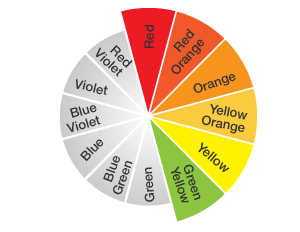 Red’s – Orange’s – Yellow’s
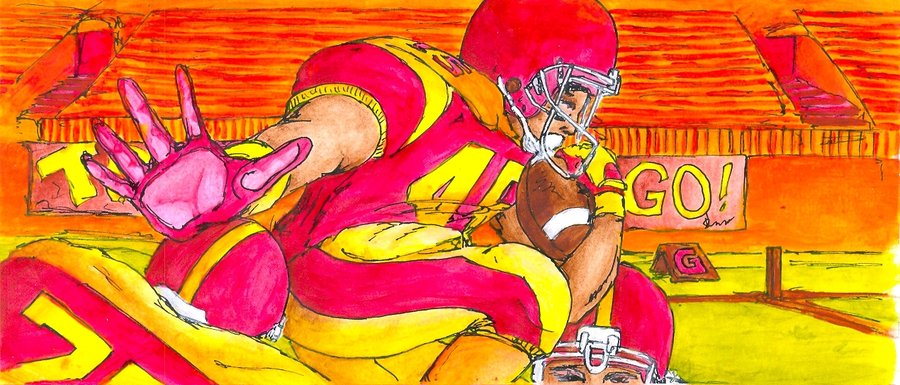 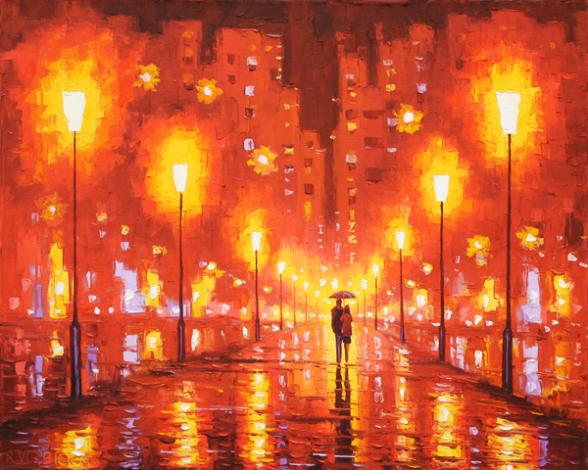 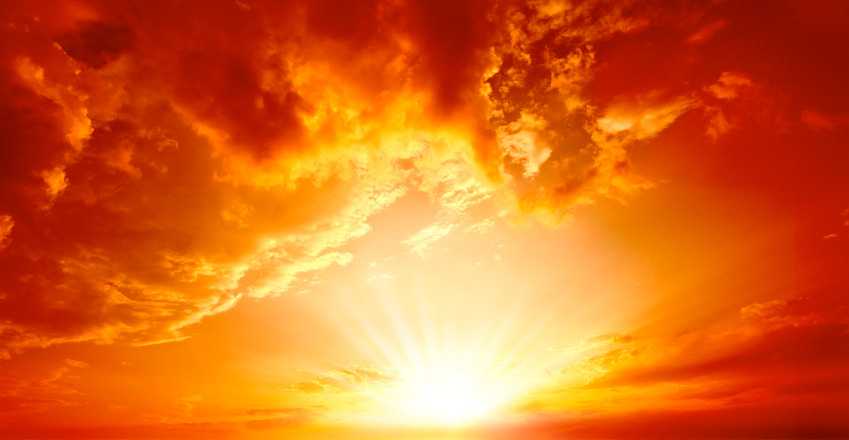 Cool Colors
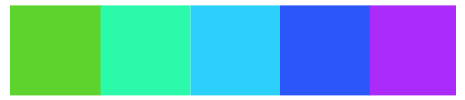 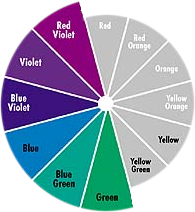 Green’s – Blue’s – Violet’s
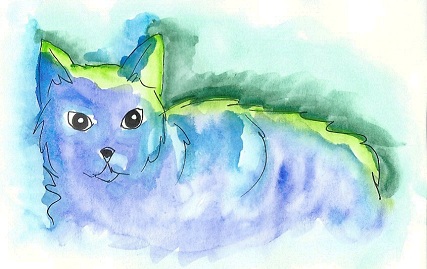 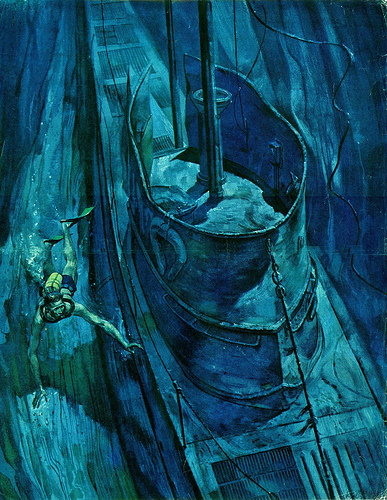 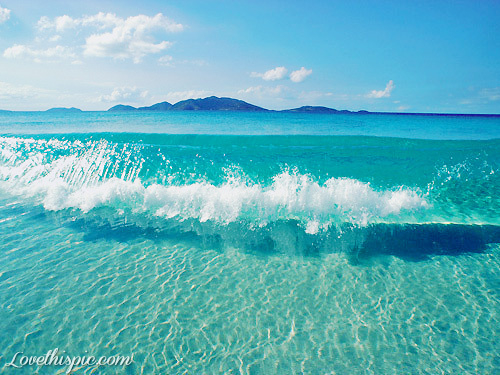 Analogous Colors3 or 4 colors that are next to each other
Red           Red-Orange         Orange
Blue            Blue-Green           Green           Yellow-Green
Gradient ScaleUses a value, gradually changes from lightest to the darkest (synonym: value scale)
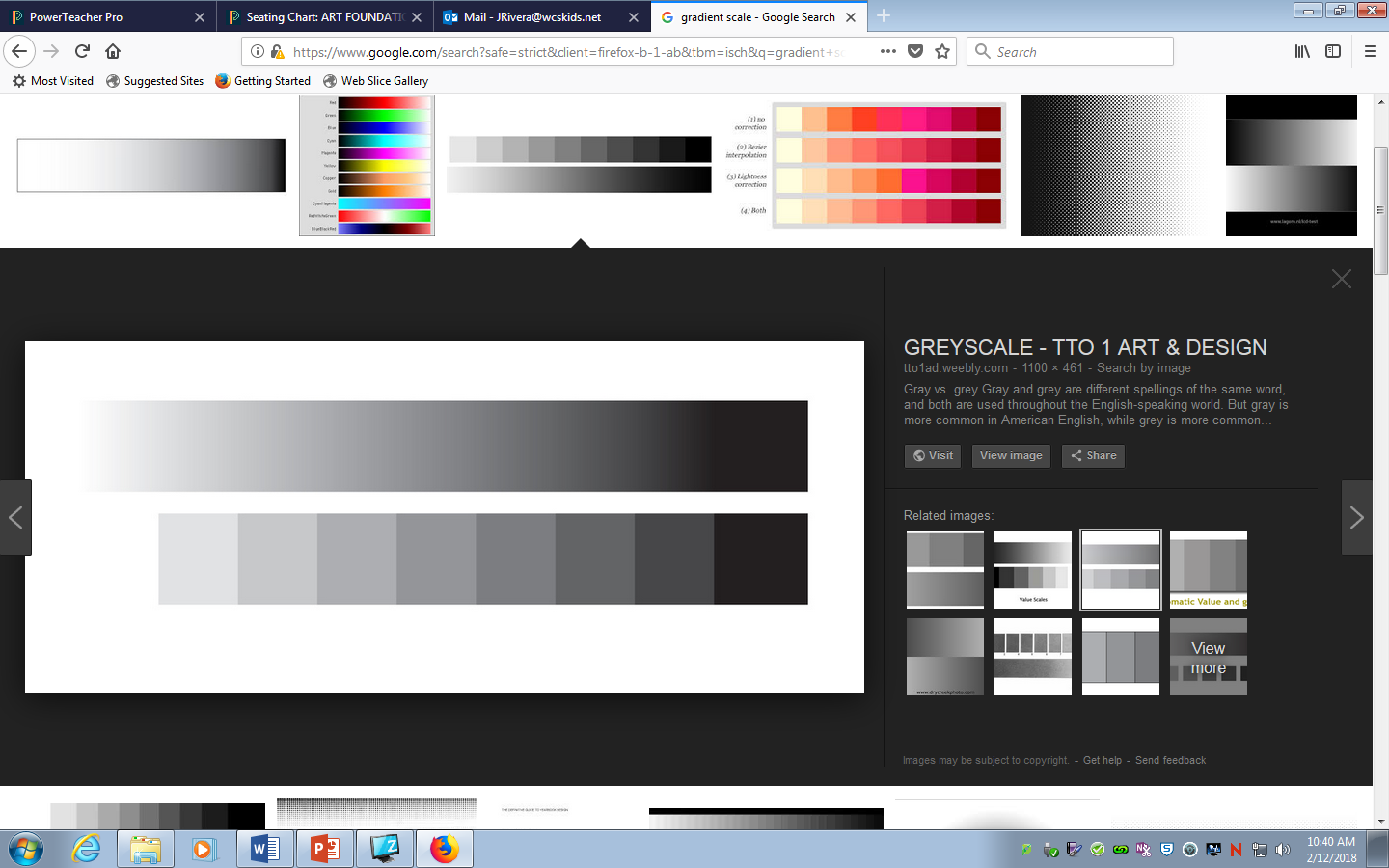 Monochromatic uses ONE colorfrom the lightest to the darkest of this color (like a gradient or value scale)
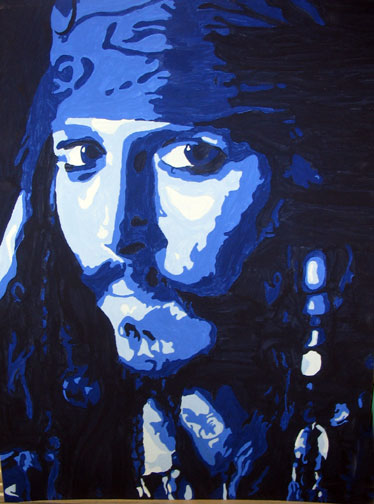 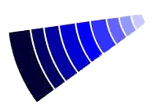 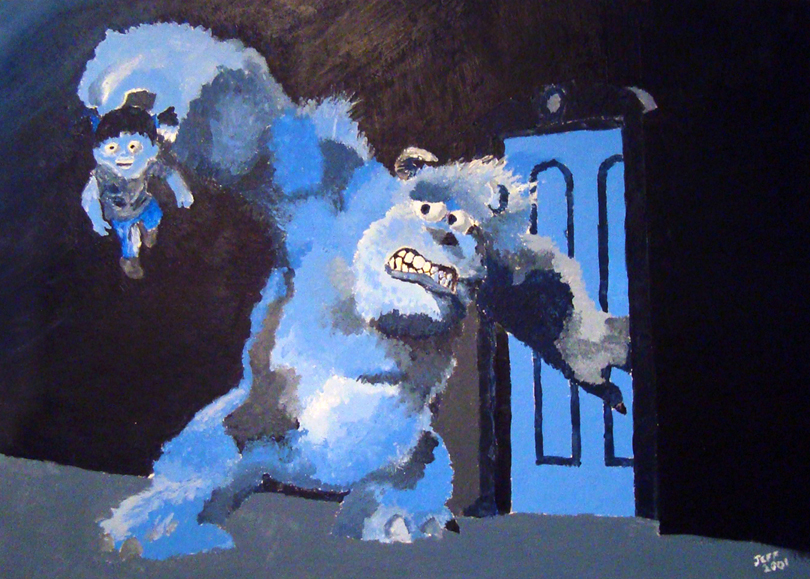 Examples of Monochromatic
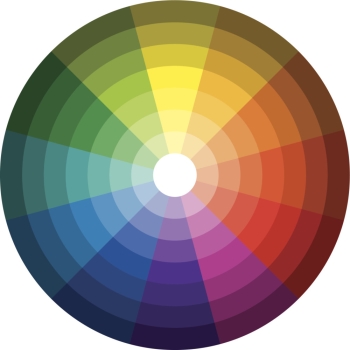 TintAdding white to a color
ShadeAdding black to a color
IntensityHow vibrant or bright the color is
ValueThe lightness or darkness of a color
Huea true color or shade
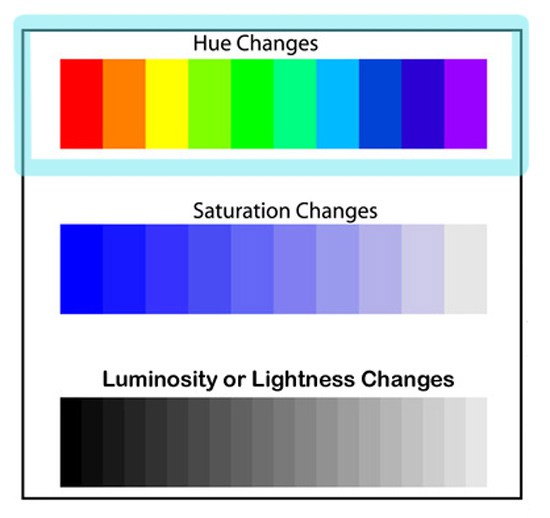 ROYGBV
An acronym for remembering the order of the colors on the color wheel
Think of this like the name Roy G. Bv

		ROYGBV
Review on your own
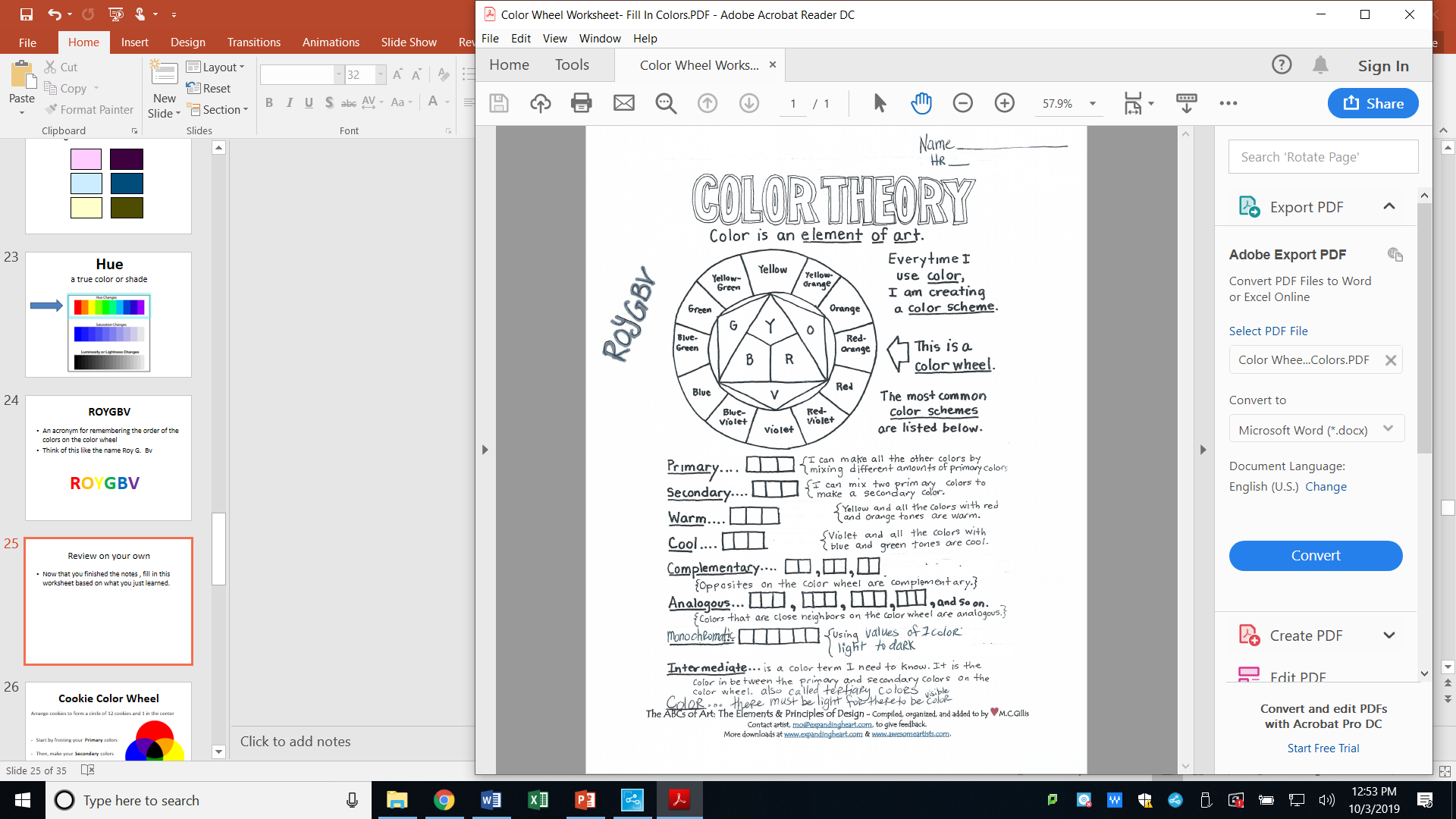 Now that you finished the notes, fill in this worksheet based on what you just learned.